PGCE Secondary Science 
2024-25
11/03/25
PGCE Secondary Science Professional Development Mentor Meeting
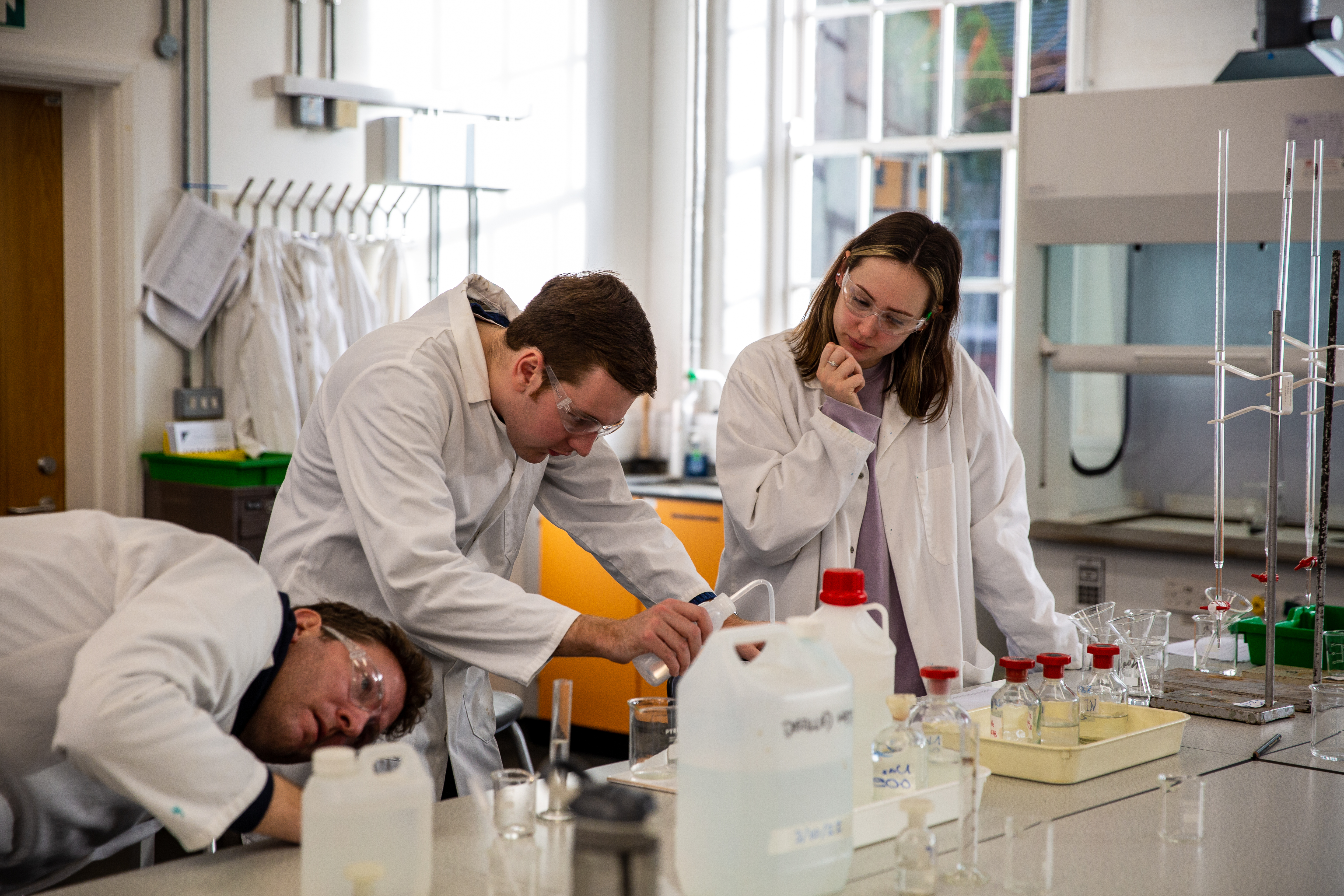 1
Agenda
Welcome and programme update ​
Key messages from School B Mentor training & being a Science mentor ​
Starting from where they are: key strengths and areas for development from PPR2 visits and Report 2 ​
Assessment ITAP
Supporting Science RPTs in the independent stage: ​
Looking towards Report 3 and the Teachers’ Standards  
Opportunities at School B​
Making the most of observation and feedback​
Supporting planning
Thinking about Science pedagogy and taking risks​
AOB ​
2
[Speaker Notes: Welcome and programme update  (5mins)
Key messages from School B Mentor training & being a SUBJECT mentor  (15mins)
Starting from where they are: key strengths and areas for development from PPR2 visits and Report 2  (15mins)
Supporting SUBJECT RPTs in the independent stage:  
Opportunities at School B 
Making the most of observation and feedback 
Supporting planning 
Thinking about SUBJECT pedagogy and taking risks 
Using the mentor bulletins and conversation prompts  
Looking towards Report 3 and the Teachers’ Standards (40mins)
AOB]
Welcome & Programme Updates
Staffing
Margie Choi - administrator
pgcesecondary@reading.ac.uk 
Head of School: Dr Sarah Marston 
Director of Teaching and Learning: Dr Jo Anna Reed-Johnson
Head of ITT: Dr Catherine Foley
Director of Secondary: Will Bailey-Watson

Secondary Science Co-Lead : Andrew Happle and Caroline Foulkes. 
Science Academic Tutor – Will Prowse
Science Technician – Carolyn Fox
  pgcescience@reading.ac.uk  (shared inbox for Caroline, Andrew and Will)
Welcome and programme update  
Key messages from School B Mentor training & being a Science mentor  
Starting from where they are: key strengths and areas for development from PPR2 visits and Report 2  
Supporting Science RPTs in the independent stage:  
Looking towards Report 3 and the Teachers’ Standards  
Opportunities at School B 
Making the most of observation and feedback 
Using the mentor bulletins and conversation prompts  
Supporting planning/EDMPIP 
Thinking about Science pedagogy and taking risks 
Assessment ITAP 
AOB
4
Understanding the UoR ITE Programme
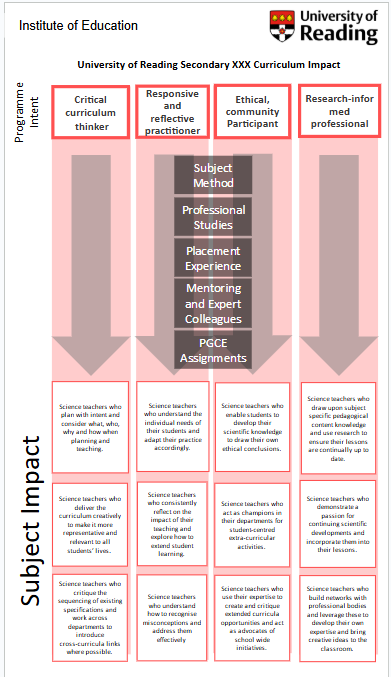 Link to googledrive 'dropbox' for these documents
Manual of Guidance
Secondary Science Handbook
Professional Studies Handbook
Assignment Handbook (EDMPIP)
Link to Mentor Hub
Mentor Curriculum
Curriculum conversations
Mentor training and meeting slides
5
[Speaker Notes: An introduction to mentoring a placement B RPT [20mins] 
An overview of UoR’s ITE curriculum for placement B [20mins] 
 https://drive.google.com/drive/folders/1CSBA7YOx_fc3yi5-LTQfmzz99BNgbRij]
https://sitesb.reading.ac.uk/ioe-mentoring/
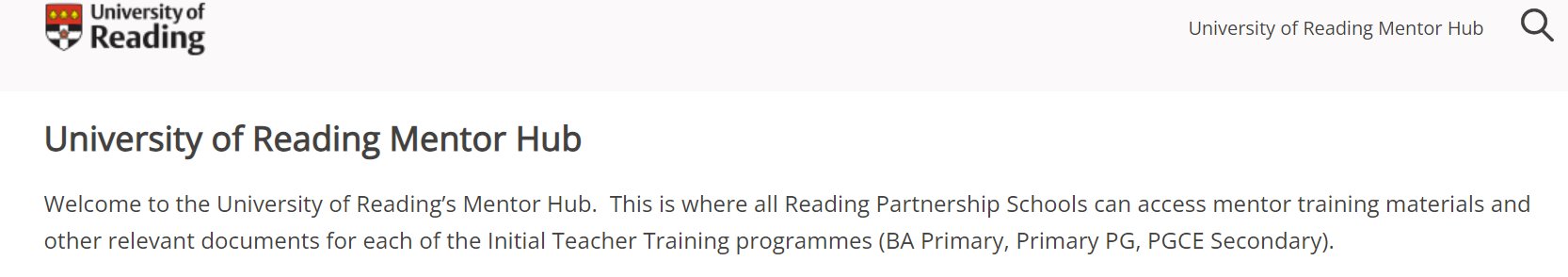 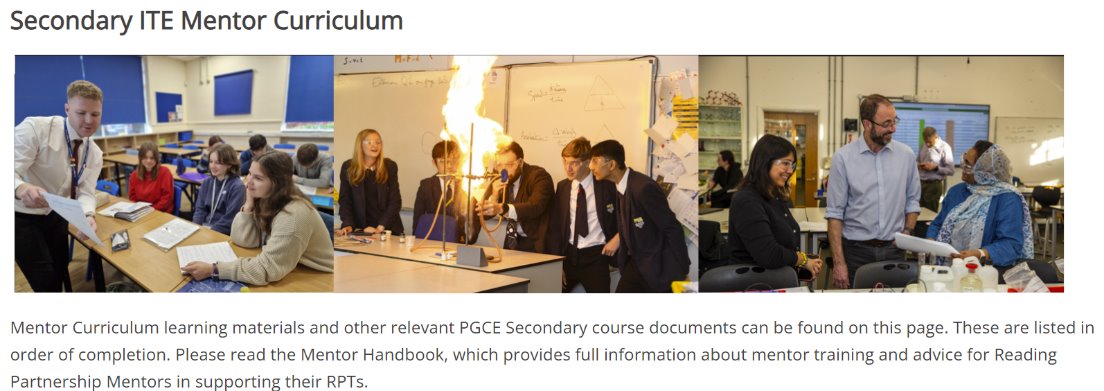 6
[Speaker Notes: Reminder!

https://sitesb.reading.ac.uk/ioe-mentoring/]
Being a School B Mentor
Early idealism
Personal survival
Dealing with difficulties
Hitting a plateau
Moving on (Furlong & Maynard ,1995; Burn et al, 2015)​
Mentor role: range of support
Stages of development:
SUGGESTIONS:
Establish a positive relationship from the outset, showing that you believe they are significant, competent, and likeable.
Use the reflective cycle questions to help structure your conversations. 
Be explicit about what you do, how you do it and why you do it. 
Plan topics to cover at different stages of the course.
Highlight praise and make it specific.
7
[Speaker Notes: Range of aspects of the mentor role:
Professional support (such as showing the trainee how to put ‘praise points’ onto the database and discussing when this would be appropriate)​
Pedagogic support (such as demonstrating how to ‘model’ some writing during a lesson and discussing how it worked afterwards)​
Academic support (such as suggesting a book on basic grammar knowledge that you’ve read) ​
Emotional support (such as comforting them if they have a difficult lesson) (Roberts, 2020)

Be aware of the stages of development (and where your RPT is in this journey):
Early idealism: ‘in which trainees tend to identify quite closely with the pupils and seek inspiration in the example of significant teachers recalled from their own schooldays.  Their analysis of these teachers... Tends to be framed in terms of the teachers’ personality and the relationships that they established, rather than reference to the planning and structure of their lessons or their pedagogical strategies.’ ​
Personal survival: ‘in which trainees tend to feel vulnerable and crave the assurance of being seen as a teachers.  They are therefore keen to fit in and become anxious ab out securing effective control of their classes.​
Dealing with difficulties: ‘in which the emphasis is on establishing themselves as a teacher by implementing specific policies (particularly in relation to managing pupils’ behaviour) and demonstrating their ability to organise and execute different kinds of learning activities.​
Hitting a plateau: in which progress my stall as the trainees demonstrate their competence and confidence in running a classroom, and implementing different kinds of activity. Only if they are sufficiently challenged and encouraged to look more closely at the pupils’ experience and the evidence of their learning will they move on.​
Moving on: the final phase in which they are able and willing to adapt their teaching in response to critical evaluation of the pupils’ needs and their ongoing learning.​ (Furlong & Maynard, 1995; Burn et al, 2015)

Suggestions:
Conversation questions for initial/first meetings/’contract’ and reflective cycle questions: see Mentor Handbook: Section 4 ‘Guidance for Mentors’ and you could make use of a mentoring expectations ‘contract’ (see Appendix 16). Also ‘needs analysis’, this will have been established from the mentor handover meetings and the RPTs’ self-audit document,  linked to interim Report 2.]
8
[Speaker Notes: Part of reflective cycle, not dissimilar to the Impact Cycle from Instructional Coaching (Knight, 2022): IDENTIFY, LEARN, IMPROVE
See also: REVIEW module in MoG]
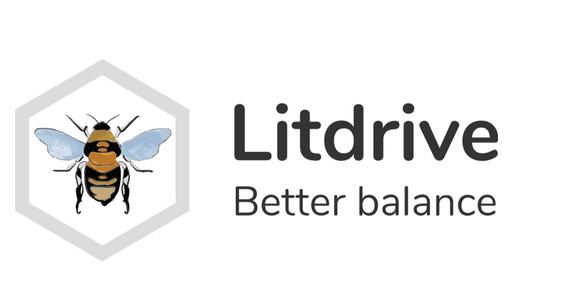 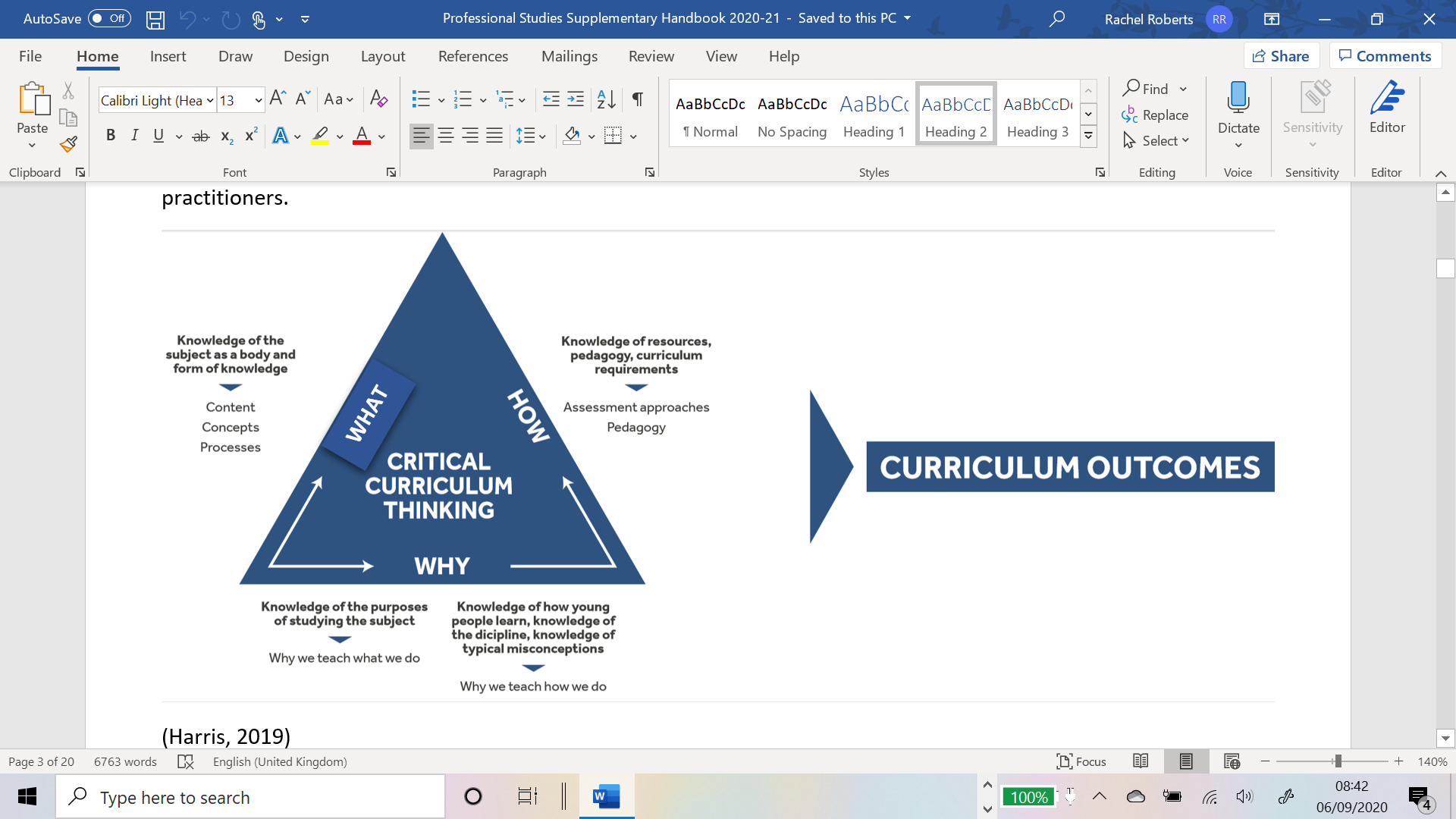 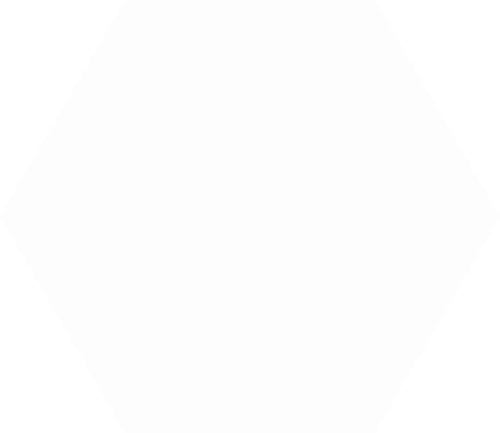 Using the Mentor Bulletins & Conversation Prompts
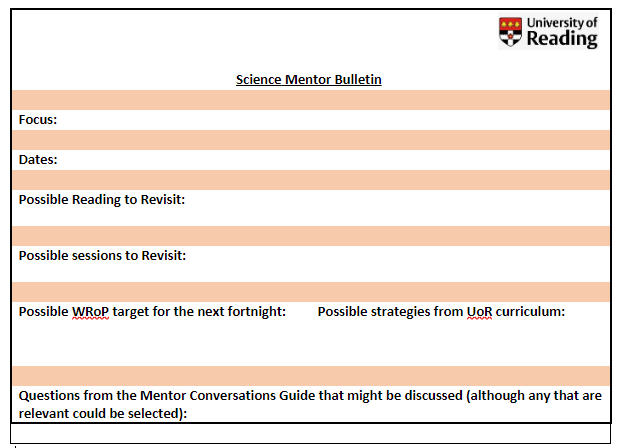 Fortnightly from March
Connected to a curriculum strand
10
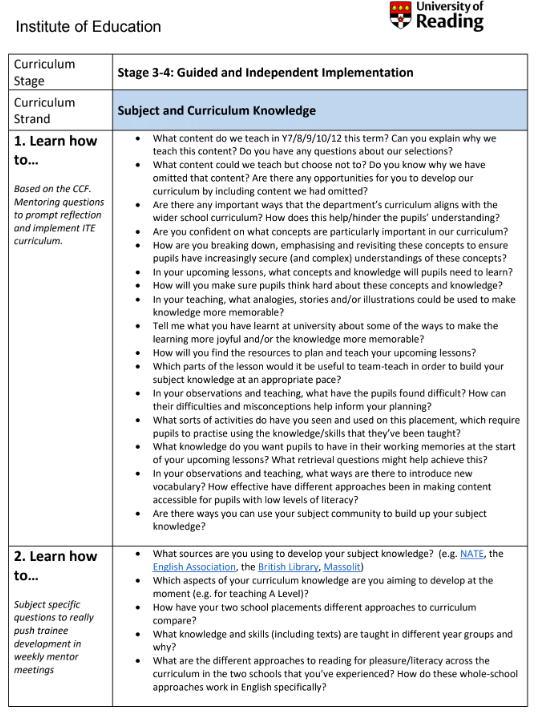 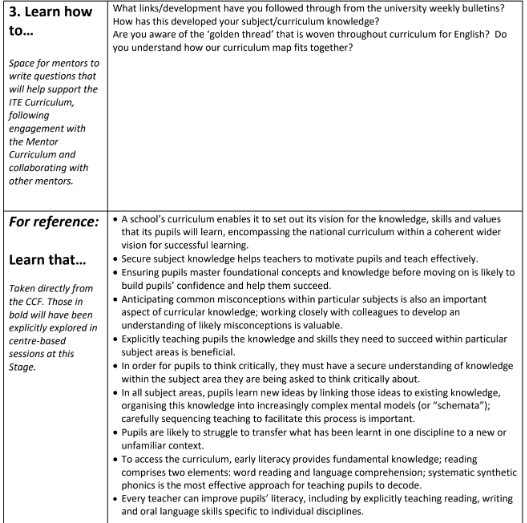 Personalised
Generic
CCF
Subject-specific
[Speaker Notes: Ask if anyone has used any so far this year (or from last y
How and when could you use these prompt questions with your RPT?  What might your follow up guidance be in response to their answers? 
ear) and how they used them.]
Welcome and programme update  
Key messages from School B Mentor training & being a Science mentor  
Starting from where they are: key strengths and areas for development from PPR2 visits and Report 2  
Supporting Science RPTs in the independent stage:  
Looking towards Report 3 and the Teachers’ Standards  
Opportunities at School B 
Making the most of observation and feedback 
Using the mentor bulletins and conversation prompts  
Supporting planning/EDMPIP 
Thinking about Science pedagogy and taking risks 
Assessment ITAP 
AOB
12
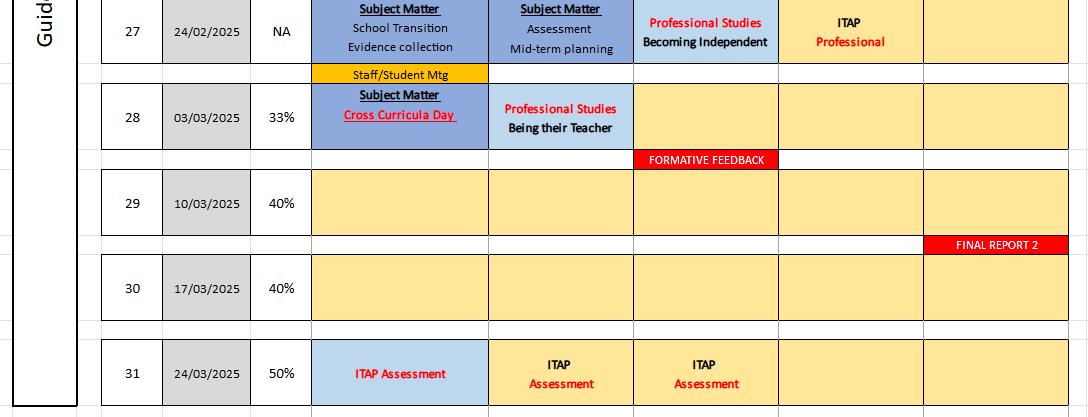 Mentor Meeting
End of Guided Implementation – settle in, report 2, ITAP Assessment
13
ITAP Focus 4: Assessing and Providing Feedback for Progress Over Time 
CCF Focus: Planning and Teaching, and Assessment 
Desired outcomes: RPTs demonstrate curriculum intent over sequences of lessons, use a variety of assessment methods throughout sequences, and critically engage with what learning has taken place over time and how they continue to support pupil progress through feedback.
14
Starting from where they are
What have you learnt about your RPT in terms of their strengths and areas for development?
Strengths
Routines and rapport
Ensuring silence and attention
Understanding adaptive practice and needs in room
Knowledge of range of assessment strategies
Development ​
​Effective implementation of new Behaviour policy
Subject knowledge
Opportunities for practical work
Formative assessment
Implementing adaptive practice effectively
Demonstrating progress over time
15
[Speaker Notes: What have you learnt about your RPT in terms of their strengths and areas for development? – ideas in the chat.  Are there commonalities? What is very specific to your RPT?

This is the WCF we’ve collated from our PPR2 visits. How might we address some of the areas for development?  Ideas in the chat.]
Welcome and programme update  
Key messages from School B Mentor training & being a Science mentor  
Starting from where they are: key strengths and areas for development from PPR2 visits and Report 2  
Supporting Science RPTs in the independent stage:  
Looking towards Report 3 and the Teachers’ Standards  
Opportunities at School B 
Making the most of observation and feedback 
Using the mentor bulletins and conversation prompts  
Supporting planning/EDMPIP 
Thinking about Science pedagogy and taking risks 
Assessment ITAP 
AOB
16
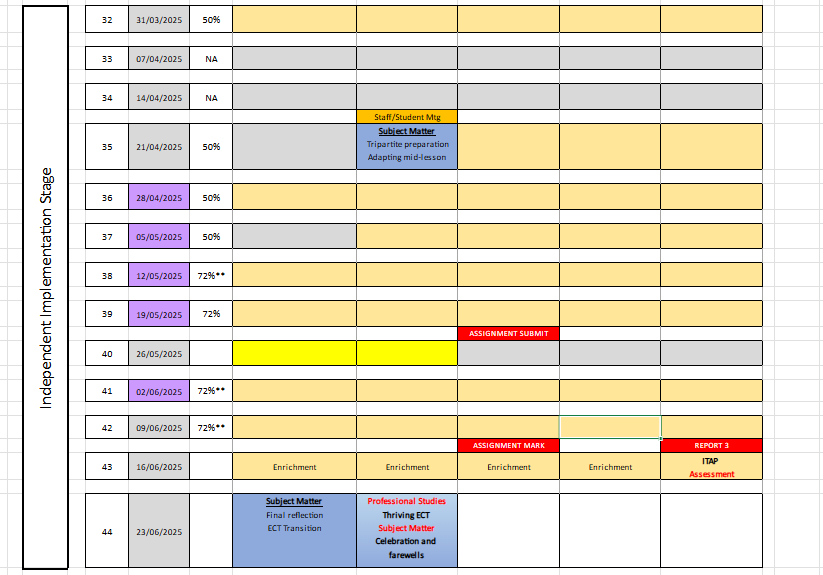 EDMPIP – intervention to support learning
Identify focus
Pre-test/establish baseline
2-4 lessons including intervention
Post-test/Assess impact
Report 3
Tripartite Visits 
Lesson observation
Discuss Best evidence guide (BEG)
Set targets to meet TS by report 3
17
TEACHER STANDARDs
https://assets.publishing.service.gov.uk/government/uploads/system/uploads/attachment_data/file/974307/ITT_core_content_framework_.pdf
https://www.gov.uk/government/publications/teachers-standards
CCF /TS
High Expectations
How Pupils learn
Subject and Curriculum 
Classroom Practice
Adaptive Teaching
Assessment 
Managing Behaviour
Professional Behaviours
Institute of Education, University of Reading Curriculum
a) Showing professional behaviours and becoming an ethical community participant 
b) Building knowledge of their subject and curricula choices 
c) Showing high expectations and getting to know pupils 
d) Planning and teaching appropriate, ambitious lessons 
e) Taking responsibility for behaviour management 
f) Adapting practice in response to learners’ needs 
g) Demonstrating pupil progress on different time scales 
h) Using assessment for formative and summative purposes
18
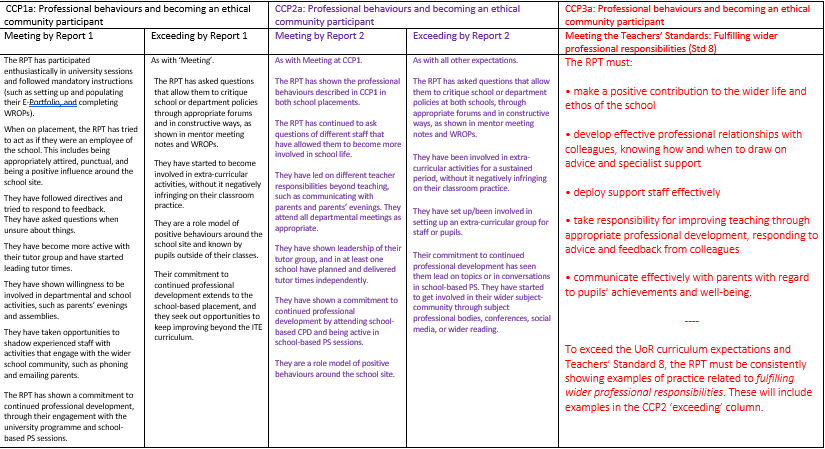 [Speaker Notes: How the CCPs map onto the TS for R3]
Three teaching modules:
Shared
Guided
Independent
Teaching 50% of a school timetable for a sustained period; opportunity of rising to 72% for Wks 38,39 & 41, 49
Assessment – Report 2 on 21st March (same Excel spreadsheet)
Collecting ‘evidence’ against the Teachers’ Standards – making use of the e-Portfolio
Writing a Best Evidence Guide
Evidence includes:

A WROP
A lesson plan
A sequence of lessons
A resource you produced
Pupil work
Examples of your marking
Feedback from observers
Emails from parents/colleagues/pupils
[Speaker Notes: Timetable – 50% by Easter. Of the WHOLE timetable. 60% for final two weeks of teaching.]
Discussion
Please add tips on mentoring to the chat 
How to stretch an RPT who is coping well
How to support an RPT who is finding it hard 
Supporting their transition
21
Making the most of the opportunities Sch B can afford
How is your school context different to School A?
What opportunities will this provide for your RPT and how can they capitalise on this?
22
Observation & Feedback
What is your current practice?
Do you provide a live ‘account’ of lesson? How do you frame/word what you see? 
When you give verbal feedback, how do you structure this?
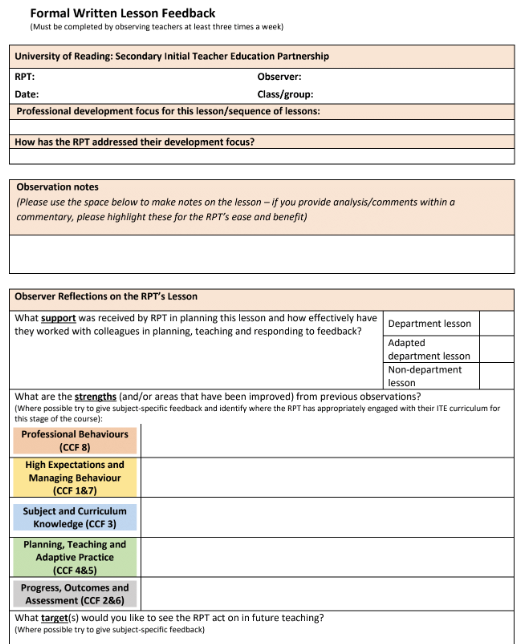 Utilise Reflective Practice

Instead of asking ‘How do you think that went?’

Ask: ‘What did you want the pupils to learn?’


Ensuring other colleagues who will provide feedback are aware of how to do this – trickle down of mentor training!
23
[Speaker Notes: What is your current practice?  Take points in the chat.

Emphasise that this practice is what would be great to see when we do our PPR visits!]
Course Expectations for Planning
(MoG, Appendix 20 ‘Principles of Planning’)
[Speaker Notes: Discuss support for planning that RPTs have had.  Any issues arisen from those who were Sch A mentors?
Note that the forthcoming ITAP4 (18th -20th March) will focus on planning for progress and use of assessment.]
Science medium term plan
Could add ‘evaluation’ column
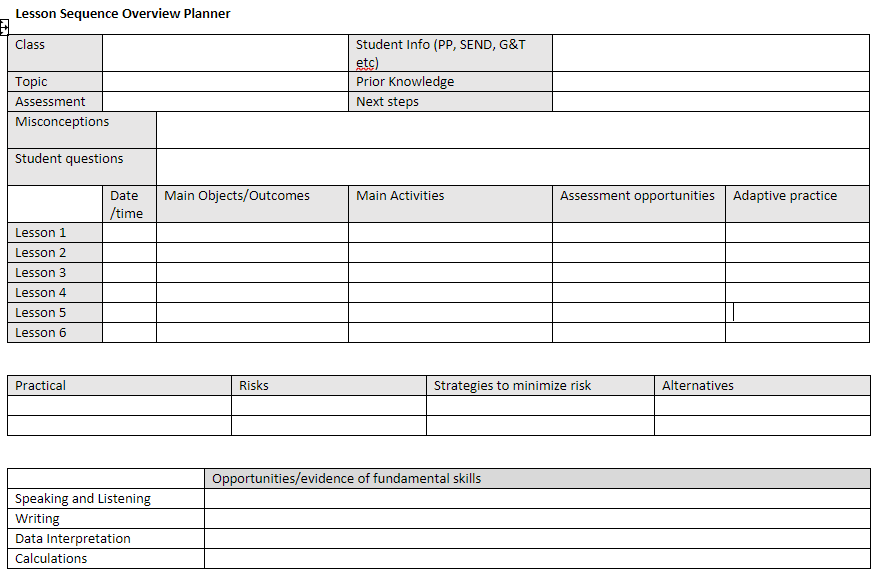 Can form rich evidence of RPT planning but only if intent is made explicit for each section so they can explain why they are using each resource or activity
Populate from SoW/dept resources
Include as much detail as possible
Students to unpick and adapt for each class
Will need to be a ‘working document’
25
Using departmental resources
Dept SoW
Dept PP and workbooks
Used consistently
Dept shared drive
Bank of resources
Dept SoW
Where is your dept on this continuum?
How will you ensure your RPT can articulate their planning and collect evidence of TS?
Staff have autonomy to create own lessons.

RPT have opportunity to plan from LO on SoW drawing on ‘tried and tested’ resources. 
Lesson plan must draw on ideas from CCF
Minimal opportunity to modify but adaptable to specific class

RPT MUST be able to create a written plan that explains how they will deliver that lesson to that class using ideas from CCF
26
Discussion
Please consider what the resources are like in your school and add to chat box (it helps us to be aware of how each school differs)
How can you support the RPT with planning and reflecting and lead them to become independent? Ideas in the chat?
27
WROP Targets and record of mentor meeting
WROPS should 'tell the story' and clearly identify what the student is working on

Well thought out WROPS provide good evidence of progress for BEG. 
Mentor and Class teachers should be able to write directly into the e-portfolio. 
Reflections and progress towards previous week’s targets should be done by RPT in advance of mentor meeting 
New targets/strategies and record of meeting should be added at or just after the meeting

Some are missing specific weekly targets and strategies to achieve these targets. 
Some are missing the records of topics discussed at mentor meetings
Some are missing the box checked that RPT is engaging appropriately
28
To summarise
Please communicate with us if you have any concerns – we can pop in to see teach and help with setting targets before Easter.  pgcescience@reading.ac.uk 
Several students are on Additional Support or haven't quite got up to the 60% teaching – mainly but not exclusively, those who were educated overseas. We will contact you to check how they have coped with transition.
New guidance from DfE for increased timetable – we are happy with slow and steady. Long game. 
Please nag RPTs as needed and ensure their organisation is good and there is time allocated for regular updates to e-portfolio
Encourage recognition that planning doesn't stop, but the focus can change, and the notes can be abbreviated – permission needs to be sought if moving from uni template
Competency in standards over time is essential not just one incident.
Encourage participation in CPD/science meetings
Remind students to relate practice back to core content framework, subject sessions PS and reading.
29
Questions?
30